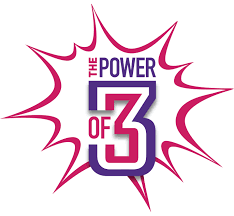 Title: The Dinner PartyL/O: Develop understanding of Sheila
Last year: What themes would you say feature in ‘Of Mice and Men’ (e.g. Motivation)

Last term: In ‘The Lion, The Witch, and the Wardrobe’, Aslan represents which religious figure?

Last week: When was ‘An Inspector Calls’: 
a) Set      b)written

Character focus: Self-Motivation
Read pages 3-8Act 1, Scene 1: The Dinner PartyB) Identify and list what we learn in this sceneS) Identify what we learn, and why it is importantG) Identify what we learn, including techniques (Dramatic Irony, Theatrical elements)
First Impressions
B) For each character, write a brief statement explaining what your first impressions of each character is

S) For each character, rank them from 1-6, Explain your reasons.
	1=Highest Status	2=Lowest Status

G) Find a quotation from each character that reveals something significant about their character. Analyse these quotations, explaining your findings.